Формирование ключевых компетенций школьников в УВП
Цель: познакомиться с видами  ключевых компетенций и способами их реализации.
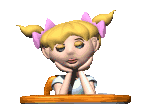 Компетентность и компетенция
Компетенция - отчужденное, заранее заданное социальное требование (норма) к образовательной подготовке ученика,  необходимой для его эффективной продуктивной деятельности в определенной сфере. 
Компетентность - совокупность личностных качеств ученика (ценностно - смысловых ориентаций, знаний, умений, навыков, способностей), обусловленных опытом его деятельности в определенной социально и личностно - значимой сфере.
Таким образом,
Компетенция - это некий стандарт, идеал, перечень умений, к достижению которых стремится ученик.
 Компетентность - уровень достижения компетенции.
Приоритеты в Концепции модернизации Российского образования
Вместо простой передачи знаний, умений и навыков от учителя к ученику -   развитие способности учащегося самостоятельно ставить учебные цели;
 проектировать пути их реализации, контролировать и оценивать свои достижения;
 работать с разными источниками информации, оценивать их; 
 на этой основе формулировать собственное мнение, суждение, оценку.
Ключевые компетенции.Европейский вариант.
Изучать: 
уметь извлекать пользу из опыта;
организовывать взаимосвязь своих знаний и упорядочивать их;
организовывать свои собственные приемы изучения;
уметь решать проблемы;
самостоятельно заниматься своим обучением.
 
Искать:
запрашивать различные базы данных;
опрашивать окружение;
консультироваться у эксперта;
получать информацию;
уметь работать с документами и классифицировать их.
Ключевые компетенции.Европейский вариант.
Думать:
организовывать взаимосвязь прошлых и настоящих событий;
критически относиться к тому или иному аспекту развития наших обществ;
уметь противостоять неуверенности и сложности;
занимать позицию в дискуссиях и выковывать свое собственное мнение;
видеть важность политического и экономического окружения, в котором проходит обучение и работа;
оценивать социальные привычки, связанные со здоровьем, потреблением, а также с окружающей средой;
уметь оценивать произведения искусства и литературы. 
 
Сотрудничать:
уметь сотрудничать и работать в группе;
принимать решения — улаживать разногласия и конфликты;
уметь договариваться;
уметь разрабатывать и выполнять контракты.
Ключевые компетенции.Европейский вариант.
Приниматься за дело:
включаться в проект;
нести ответственность;
входить в группу или коллектив и вносить свой вклад;
доказывать солидарность;
уметь организовывать свою работу;
уметь пользоваться вычислительными и моделирующими приборами. 
 
Адаптироваться:
уметь использовать новые технологии информации и коммуникации;
доказывать гибкость перед лицом быстрых изменений;
показывать стойкость перед трудностями;
уметь находить новые решения.
Классификация ключевых образовательных  компетенций А.В. Хуторского.
Ценностно-смысловая компетенция
 Общекультурная компетенция
Учебно-познавательная компетенция
 Информационная компетенция
 Коммуникативная компетенция
 Социально-трудовая компетенция
 Компетенция личностного самосовершенствовании.
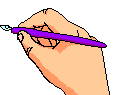 формировании коммуникативной компетенции
уметь представить себя устно и письменно, написать анкету, заявление, резюме, письмо, поздравление;
уметь представлять свой класс, школу, страну в ситуациях межкультурного общения, в режиме диалога культур, использовать для этого знание иностранного языка;
владеть способами взаимодействия с окружающими и удаленными людьми и событиями; выступать с устным сообщением, уметь задать вопрос, корректно вести учебный диалог;
владеть разными видами речевой деятельности (монолог, диалог, чтение, письмо), лингвистической и языковой компетенциями;
владеть способами совместной деятельности в группе, умениями искать и находить компромиссы;
иметь позитивные навыки общения в поликультурном, полиэтническом и многоконфессиональном обществе
формировании коммуникативной компетенции
- Устное рецензирование ответов домашнего задания учениками;
- Использование работы в группах, например: рассказать соседу по парте правило, определение, выслушать ответ, правильное определение обсудить в группе;
- Сдача различных устных зачетов.
- Совместное приготовление сообщений на предложенную тему.
- Проведение полемики, решение проблемных ситуаций.
Формирование ценностно-смысловой компетенции
Учащиеся формулируют по предложенной  теме вопросы, которые начинаются со слов: «зачем», «почему», «как», «чем», «о чем».
 Самостоятельно изучают параграф учебника и составляют краткий конспект этого параграфа в качестве домашнего задания (определить главное в пункте, выписать новые свойства,  установить на какие из ранее изученных свойств они опираются).
Использование  тестовых конструкций, содержащих задачи с пропущенными данными, содержащие задания с лишними данными (теория предмета).
Задания на практическую смекалку, умение ориентироваться в конкретной обстановке
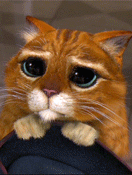 6.Задания исследовательского характера

Пример1: подобрать доказательства к данному умозаключению 
«Обладающие сжатостью, стройностью, конструкции с обособленными определениями широко применяются в художественной литературе при описании природы, персонажей»
Пример2: формулировка собственных умозаключений на основе собранного материала
*Модальные частицы в баснях И. А. Крылова
*Сравнительные обороты в поэме Лермонтова «Мцыри»
*Использование неодушевленных существительных в значении одушевленных (домашнее задание)
Включение в урок заданий повышенной сложности
Формирование общекультурной компетенции
Специальная работа, в которой учитель помогает ребенку определить задачу, выделить предметную составляющую (главное), показать применение известных способов в новой ситуации, новых обозначениях (умение пользоваться полученными знаниями в жизни, на практике):
      - для формирования грамотной, логически верной речи используются  устные комментарии;
      - использовать задачи со скрытой информативной частью;
      -  использовать задания с информационно – познавательной  направленностью;
      - использовать исторический материал при подготовке к урокам.
5. Синтаксические уравнения

Данное задание помогает закрепить материал на определение видов придаточных предложений и их особенностей.

 | сущ. | + ( какой ) = ?
 |    ?    | + (   что  ) = изъяснительное
 |   ?     | + ( когда ) = ?
 | глаг. | + (     ?    ) = образа действия
 |    ?    | + (    где )  = определительное
     Учащиеся объясняют, что должно быть на месте знака вопроса.
Некоторые приемы работы на уроке с опорой на сильных учащихся
Формирование учебно-познавательной  компетенции
Решение нестандартных, занимательных, исторических задач
  При проблемном способе изложения новой темы, проведение  мини-исследований на основе изучения материала.
При изучении нового материала знания не сообщаются в готовом виде. Учитель побуждает  учащихся к сравнению, сопоставлению и противопоставлению фактов, в результате чего и возникает поисковая ситуация.
   Ученик, анализируя, сравнивая, синтезируя, обобщая, конкретизируя фактический материал, сам получает из него новую информацию.
Использование  тестовых конструкции с информационно – познавательной направленностью.
Задания, ориентирующие на высказывание  

« Есть вещи, которые лучше бы не делать.» (Эйнштейн) 

« Что бы я хотел получить в наследство.»

« Моё любимое время года.»

« Моё имя.»
Включение в урок заданий повышенной сложности
10. Расширение кругозора учащихся

*Задания по энциклопедиям, словарям, подготовка сообщений на уроке
*Этимологические минутки (можно связывать с темой урока)
*Происхождение наречий
*Происхождение фамилий
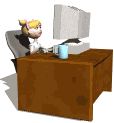 Включение в урок заданий повышенной сложности
Формирование информационной компетентности
- При изучении новых терминов учащиеся, пользуясь толковым словарем, дают различные определения (многозначность слова).
- Подготовка собственных презентаций с использованием материала из разных источников, включая Интернет.
 -При подготовке к уроку учитель использует задания из других источников, в которых данные представлены в виде таблиц, диаграмм, графиков, звуков, видеоисточников и т.д.
-Работа учащихся на уроках с документами, различными источниками информации.
Ю..ый, сви..ой
Соломе..ый, 
Клюкве..ый
Туш..нка,
Реч..вка
Отглагольное
существительное
Прилагательное, суфф. –енн-
1
Бессуффиксное образование
Кипуч..,
 колюч..
Пр..смыкаться
Смажь, 
отрежь
Смаж.., 
Отреж..
Глагол повелительного
наклонения
Краткое прилагательное
2
Значение «пере»
(Не)высокий, 
(Не)далеко
(Не)глубокая, но 
бурная река
(Не)работая,
(Не)запятнав
3
Нет противопоставления
«НЕ» с деепричастием
Можно подобрать
синоним
Заг..релый, заг..рать
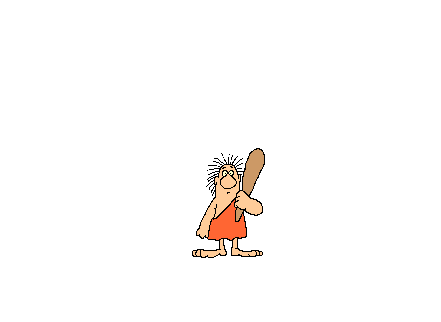 Пром..кашка,
Непром..каемый 
плащ
Суш..ный,
Туш..ный
Отглагольные прилагательные
4
Корень с чередованием, 
Безударное положение
Пропускать – не пропускать 
жидкость
формирование социально-трудовой компетенции
- Проведение различных исследований; 
 - С целью развития данного вида компетенций учителем  используются задания на развитие навыков самоконтроля (алгоритмы, образцы ответов).
- С целью формирования данной компетенции учитель предлагает ученикам самим составить тест, подобрать варианты ошибочных и правильных ответов.
-Действовать в сфере трудовых отношений в соответствии с личной и общественной пользой, владеть этикой трудовых и гражданских взаимоотношений.
-Владеть элементами художественно-творческих компетенций читателя, слушателя, исполнителя, зрителя, юного художника, писателя, ремесленника и др.
Выбери правильное
«Ученик – ученик»
БЕЗВЕТРЕ..ЫЙ

(НЕ)ЖАРЕНЫЙ

ДЛИ..ЫЙ

КОРЧ..ВКА

СУШ..НЫЙ

Ц..КОРИЙ
ДА
Исключение
Суф. –ЕНН-
НЕТ
ДА
Раздельно, отно-
сительное прил.
Слитно, ОГП
НЕТ
-Н-, нет суфф.
-НН-, на стыке
морфем
ДА
НЕТ
НЕТ
-О-, в суфф.
под ударен.
-Е-, ОГС
ДА
ДА
ДА
-Е-, ОГП
НЕТ.
-О-, в суфф.
под ударен.
НЕТ
Ы, исключ.
ДА
И, в корне
Основные функции компетенций
Быть условием реализации личностных смыслов ученика в обучении, средством преодоления его отчуждения от образования.
Задавать реальные объекты окружающей действительности для целевого комплексного приложения знаний, умений и способов деятельности.
Задавать опыт  деятельности ученика, необходимый для формирования у него способности и практической подготовленности к жизни.